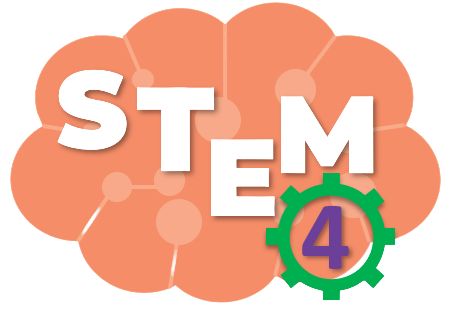 TRƯỜNG TH ĐOÀN NGHIÊN
BÀI HỌC STEM: TẠO BÀI TRÌNH CHIẾU
Giáo viên: Nguyễn Thị Ái Thùy
TẠO BÀI THUYẾT TRÌNH GIỚI THIỆU LỊCH SỬ VĂN HOÁ TRUYỀN THỐNG CỦA ĐỊA PHƯƠNG
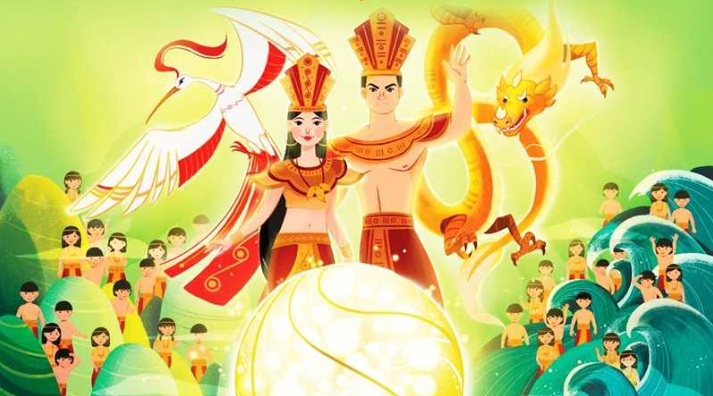 BÀI 8
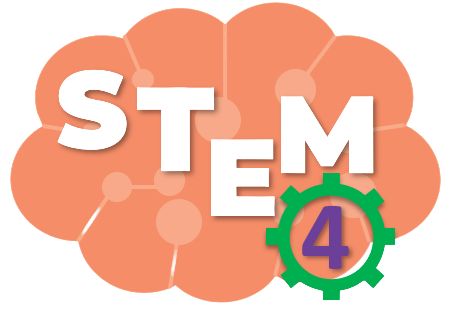 Tiết 1
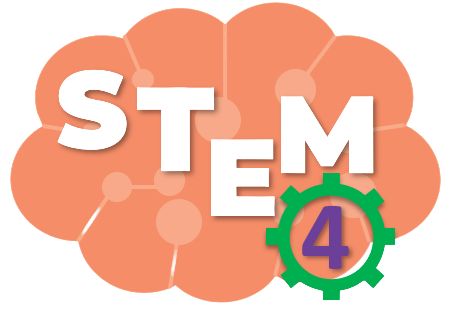 KHỞI ĐỘNG TIẾT HỌC
CÙNG XEM VÀ MÚA HÁT NÀO
[Speaker Notes: GV đặt vấn đề: các em vừa xem video về vấn đề gì? Em nhận ra (biết) những ai trong đó? Để biết hoặc chia sẻ cho các bạn biết nhiều hơn về lịch sử Việt Nam, các em sẽ làm gì?]
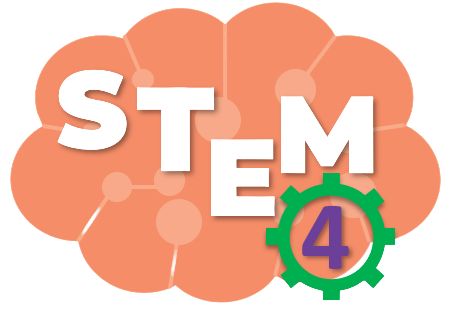 CHÚNG TA BẮT ĐẦU VÀO BÀI HỌC
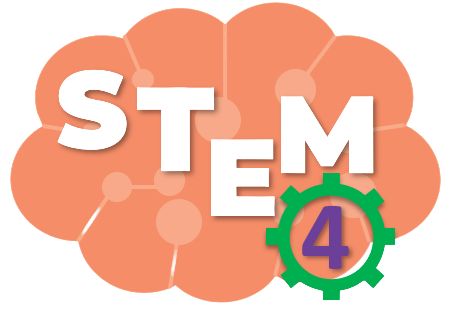 QUAN SÁT VÀ TRẢ LỜI
Chúng mình sẽ giới
thiệu một món ăn, một
loại trang phục hoặc
một lễ hội tiêu biểu.
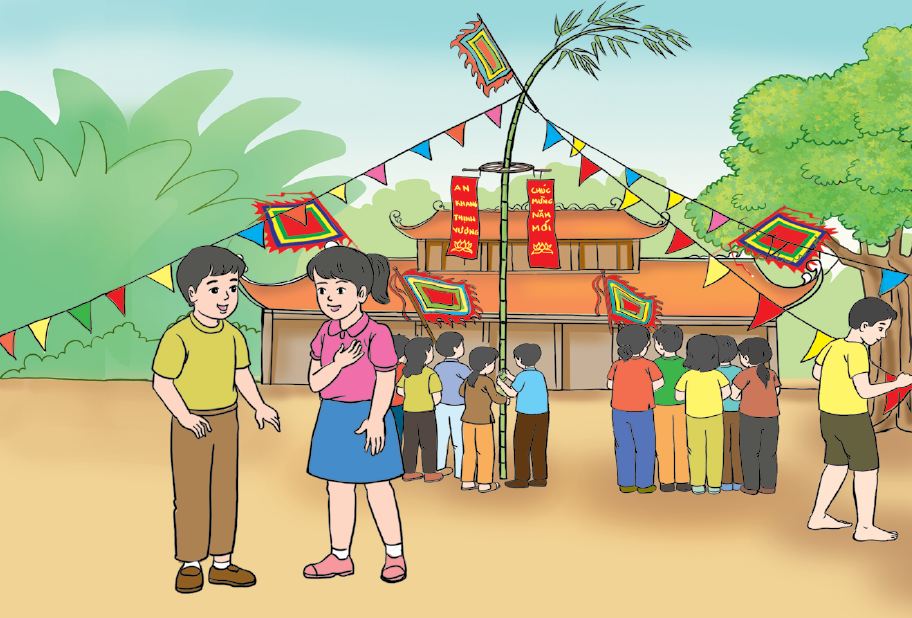 Buổi học sau chúng mình phải giới thiệu lịch sử văn hoá truyền thống của địa phương.
[Speaker Notes: GV đặt đề: Hai bạn nhỏ đang đi đâu? (hai bạn tham gia một lễ hội của địa phương). Hai bạn cảm thấy như thế nào? (Hai bạn rất thích thú và hào hứng). Hai bạn có dự định gì? (Hai bạn sẽ giới thiệu về lễ hội này).]
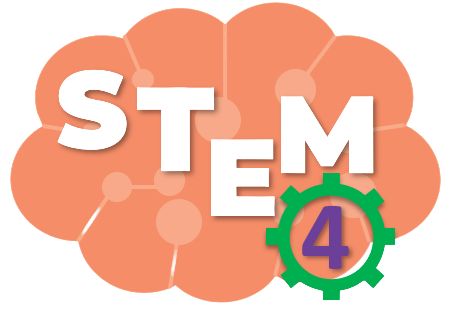 THẢO LUẬN
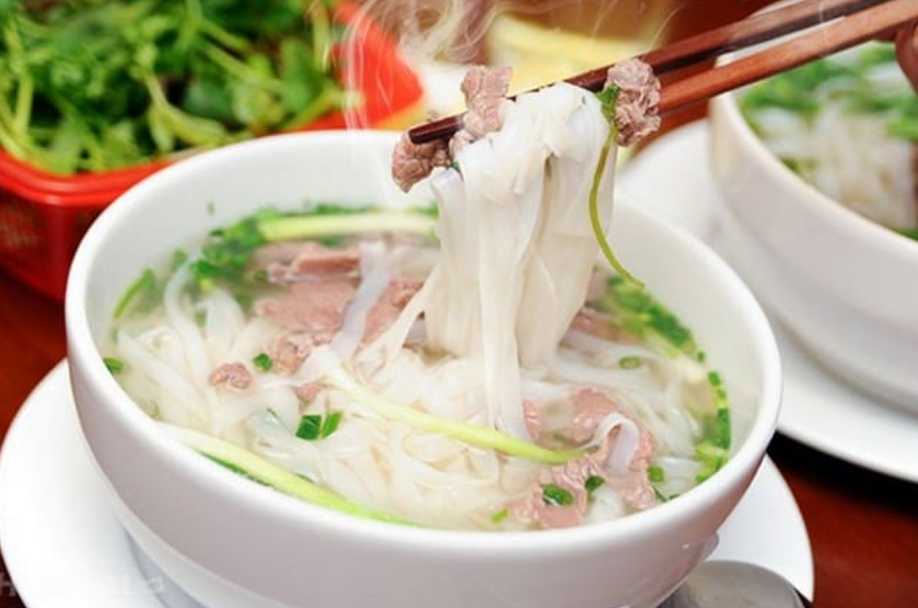 Vậy chúng mình cùng làm bài trình chiếu để giới thiệu về lịch sử văn hoá truyền thống của địa phương nhé!
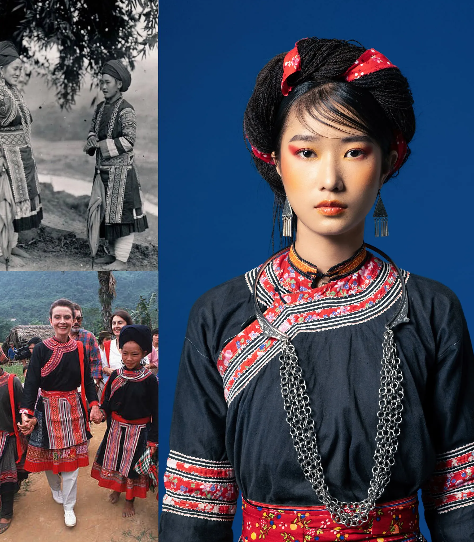 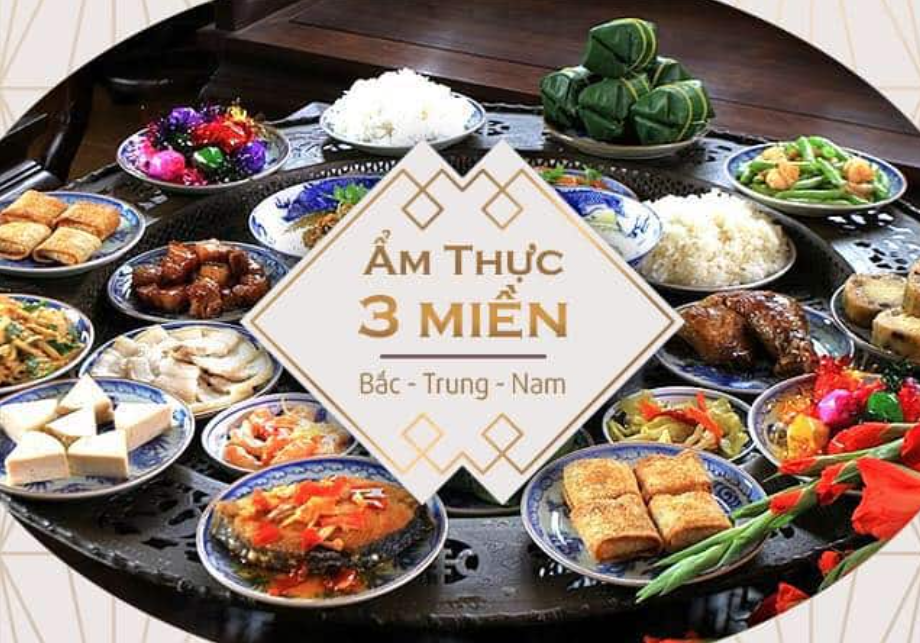 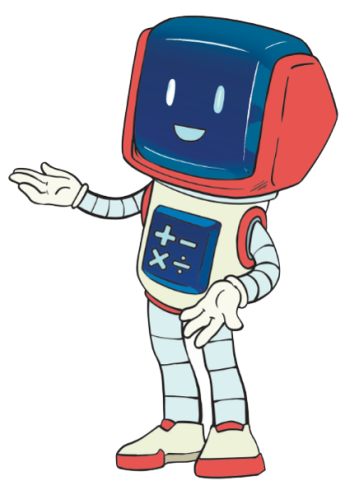 [Speaker Notes: GV đặt đề: Để giới thiệu về một vấn đề nào đó, chúng ta cần làm gì? (tìm tư liệu bao gồm tên, giới thiệu về lịch sử ra đời và phát triển của chúng, hình ảnh minh họa). Để bài thuyết trình sinh động, thu hút, em cần làm gì? (tạo bài trình chiếu để các bạn nhìn rõ, dễ hơn)]
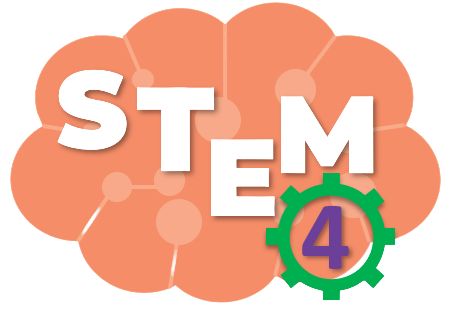 THẢO LUẬN
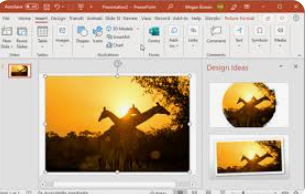 Để giải quyết nhiệm vụ đó, các bạn có thể sử dụng phần mềm nào?
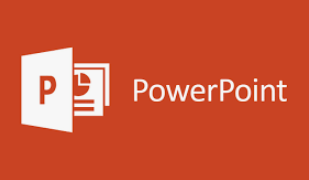 PowerPoint
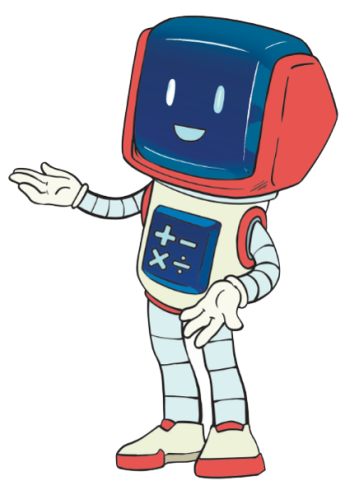 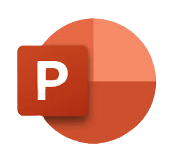 [Speaker Notes: GV đặt đề: PowerPoint nằm trong bộ công cụ Microsoft Office, là một phần mềm trình chiếu sử dụng các slide để truyền tải thông tin. Nó cho phép người dùng tạo ra những slide phục vụ các buổi thuyết trình để thể hiện những thông điệp trong các lớp học hoặc buổi họp. Nó có thể tạo các bài thuyết trình cho sản phẩm và dịch vụ, bài giảng sinh động, trực quan cho lớp học; có vô số định dạng và mang dấu ấn riêng phong phú. Các hiệu ứng kết hợp cùng hình ảnh ấn tượng sẽ thu hút sự chú ý của người xem. Bài giảng các em đang học cũng được tạo trên phần mềm PowerPoint]
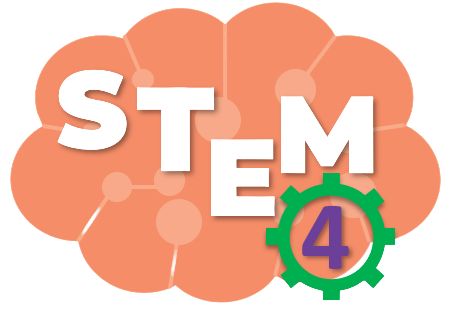 CÔNG CỤ GẠCH ĐẦU DÒNG
Để tạo danh sách kiểu liệt kê, em có thể sử dụng công cụ GẠCH ĐẦU DÒNG
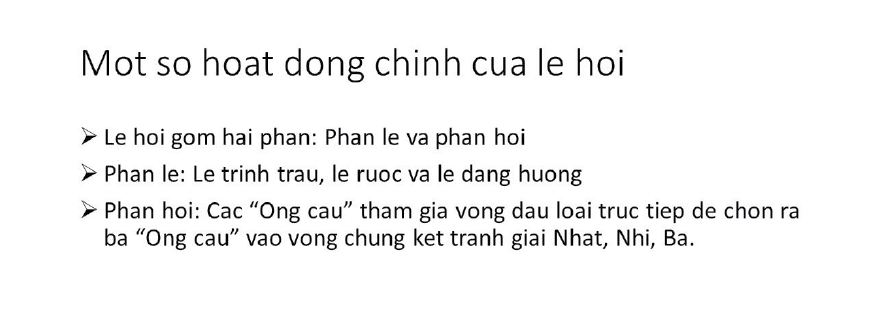 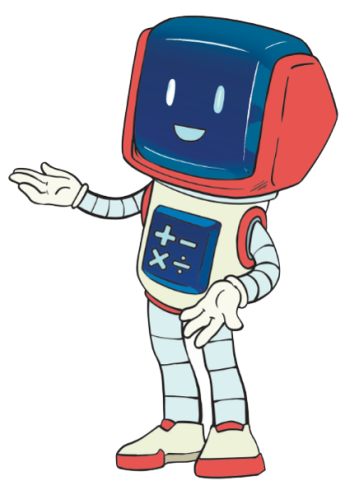 Khi trình bày như vậy thông tin sẽ được trình bày rõ ràng hơn
[Speaker Notes: GV: gạch đầu dòng giúp việc các đoạn liệt kê, sắp xếp... được trình bày một cách gọn gàng và đẹp mắt hơn. Có rất nhiều mẫu gạch đầu dòng cho bài trình chiếu them sinh động. Em cũng có thể sử dụng các mẫu ký tự symbol hoặc các ảnh để làm gạch đầu dòng]
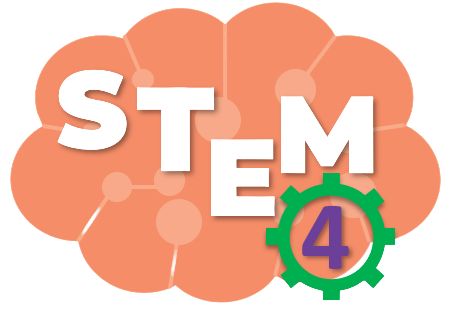 HƯỚNG DẪN TẠO DẤU ĐẦU DÒNG CHO VĂN BẢN
Di chuyển con trỏ chuột vào vùng khung văn bản, kéo thả chuột để chọn một phần văn bản
BƯỚC 1
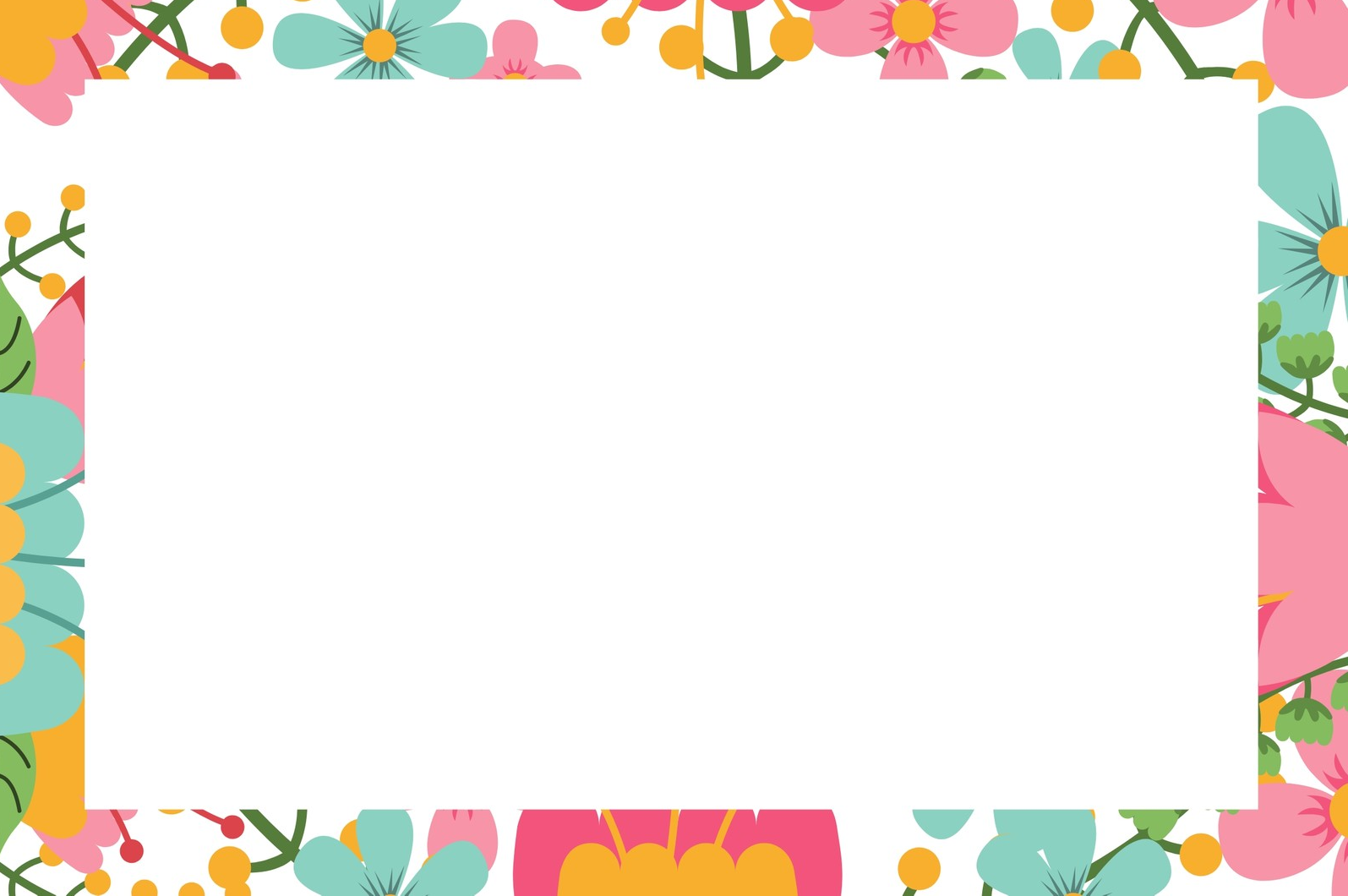 Chuẩn bị nội dung cho bài trình chiếu;
Chọn màu hoặc hình ảnh nền cho trang chiếu;
Nhập và định dạng nội dung văn bản;
Thêm các hình ảnh minh họa;
Tạo các hiệu ứng động
Trình chiếu kiểm tra, chỉnh sửa và lưu bài chiều
[Speaker Notes: GV hướng dẫn HS thực hiện]
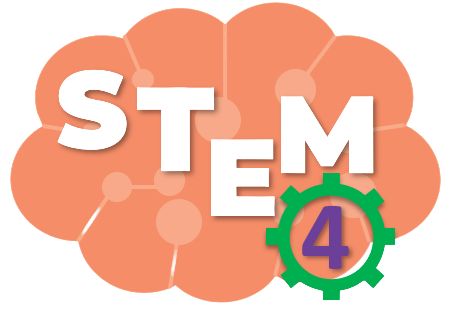 HƯỚNG DẪN TẠO DẤU ĐẦU DÒNG CHO VĂN BẢN
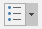 Trên thẻ lệnh Home, nháy chuột vào
bên cạnh nút lệnh tạo dấu đầu dòng
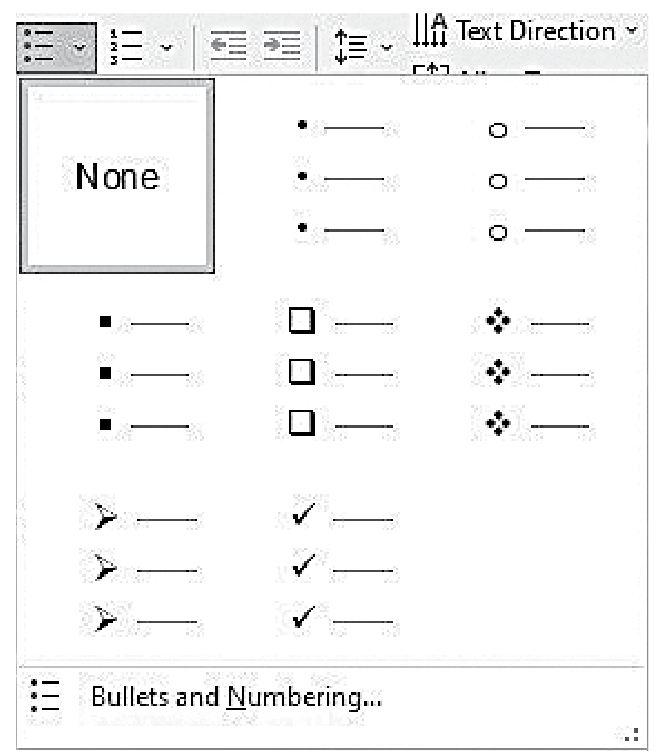 BƯỚC 2
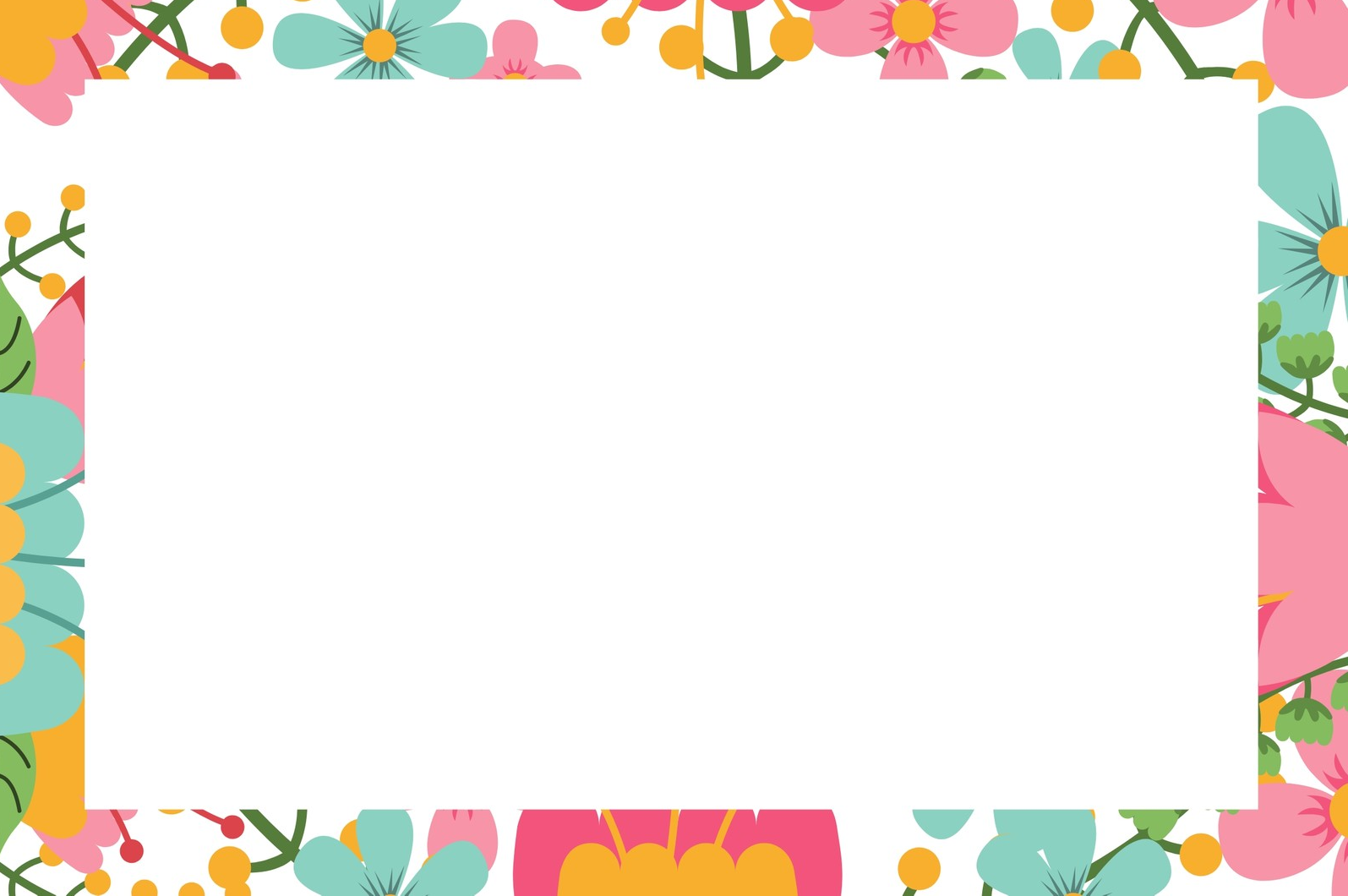 Chuẩn bị nội dung cho bài trình chiếu;
Chọn màu hoặc hình ảnh nền cho trang chiếu;
Nhập và định dạng nội dung văn bản;
Thêm các hình ảnh minh hoạ;
Tạo các hiệu ứng động
Trình chiếu kiểm tra, chỉnh sửa và lưu bài chiếu
[Speaker Notes: GV gợi ý cho HS cách thực hiện]
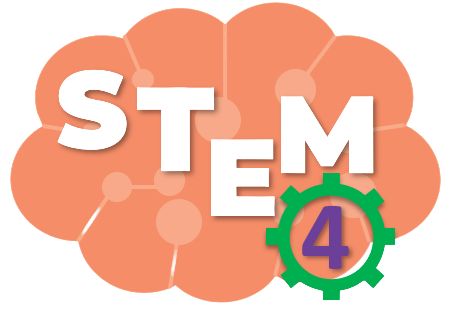 HƯỚNG DẪN TẠO DẤU ĐẦU DÒNG CHO VĂN BẢN
Nháy chuột chọn một kiểu trong danh
sách, quan sát sự thay đổi dấu đầu dòng
trên phần văn bản được chọn
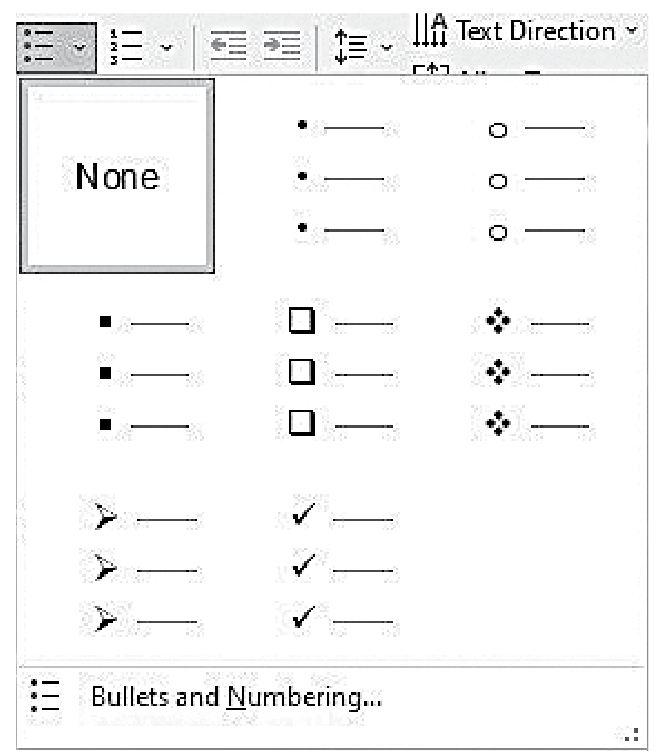 BƯỚC 3
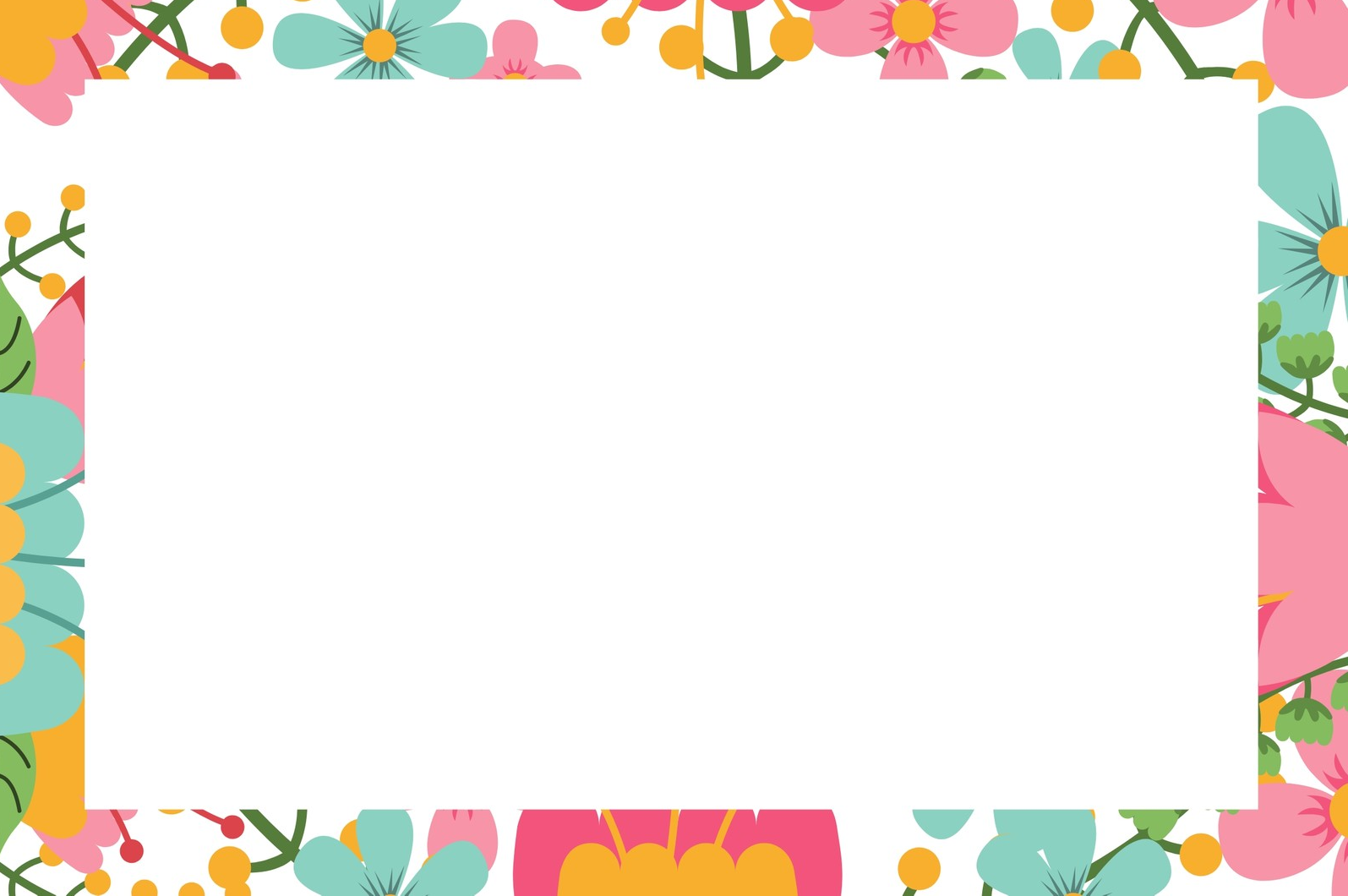 Chuẩn bị nội dung cho bài trình chiếu;
Chọn màu hoặc hình ảnh nền cho trang chiếu;
Nhập và định dạng nội dung văn bản;
Thêm các hình ảnh minh họa;
Tạo các hiệu ứng động
Trình chiếu kiểm tra, chỉnh sửa và lưu bài chiếu
[Speaker Notes: GV gợi ý cho HS cách thực hiện]
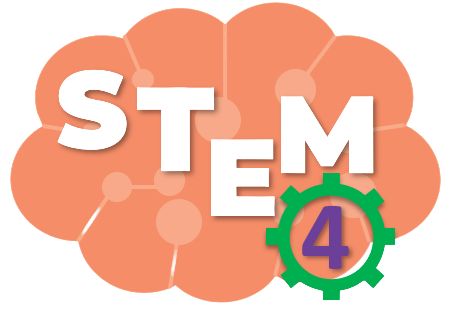 HƯỚNG DẪN VIẾT CHỮ HOA VĂN BẢN
Để gõ được chữ hoa em có thể sử dụng phím Caps Lock hoặc phím Shift
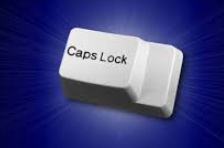 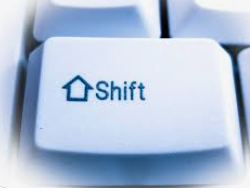 [Speaker Notes: GV: em hãy mô tả vị trí phím Caps lock, phím shift trên bàn phím]
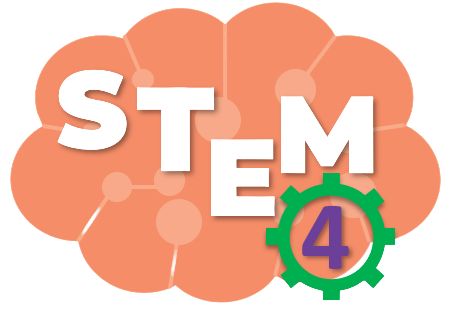 HƯỚNG DẪN VIẾT CHỮ HOA VĂN BẢN
Sử dụng phím Caps Lock
Khi gõ phím Caps Lock, đèn Caps Lock sẽ chuyển từ tắt sang sáng và ngược lại.
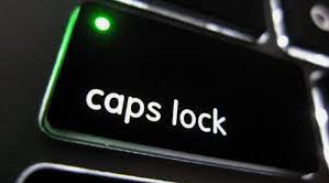 Khi đèn Caps Lock sáng, các kí tự gõ vào từ bàn phím sẽ là chữ hoa.
Khi đèn Caps Lock tắt, các kí tự gõ vào từ bàn phím sẽ là chữ thường.
[Speaker Notes: GV: thực hành viết chữ hoa với phím Caps lock]
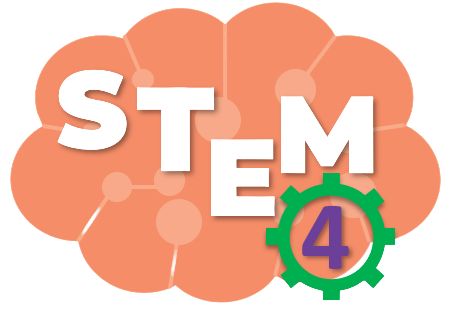 HƯỚNG DẪN VIẾT CHỮ HOA VĂN BẢN
Sử dụng phím Shift
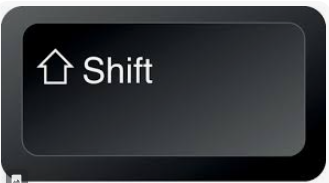 Khi nhấn giữ phím Shift, các kí tự gõ vào từ bàn phím sẽ là chữ hoa
[Speaker Notes: GV: thực hành viết chữ hoa với phím Caps lock]
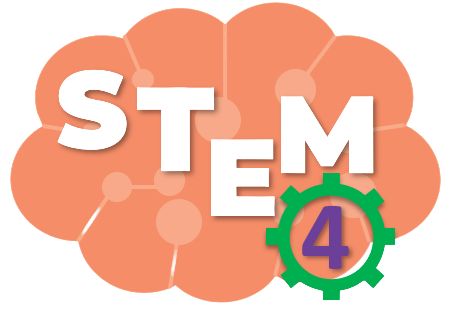 PHIẾU HỌC TẬP SỐ 1
1. Em hãy kể về lịch sử một truyền thống văn hoá ở địa phương em 
(Lễ, hội, trang phục, món ăn, di tích lịch sử…)
Tên: …………………………………..……………………………………………………………………
Đặc điểm tiêu biểu: ……………………..………………………………..…………………………………………………………
……………………………………………………………………………………………………………………
2. Em sử dụng phần mềm nào để tạo bài trình chiếu
……………………………………………………………………………………………………………………
3. Các bước tạo đầu dòng cho văn bản:
………………………………………………………………………………………………………..…………
……………………………………………………………………………………………………………..……
Lễ hội Đền Hùng Phú Thọ
Được tổ chức từ ngày 6/3 đến hết ngày 10/3 âm lịch
Tưởng nhớ và tôn vinh công lao dựng nước và giữ nước của các vua Hùng.
Em sử dụng phần mềm PowerPoint để tạo bài trình chiếu
Tham khảo sách giáo khoa trang 41
[Speaker Notes: GV hướng dẫn HS hoàn thiện phiếu học tập số 1, cho HS các nhóm lên trình bày phiếu học tập]
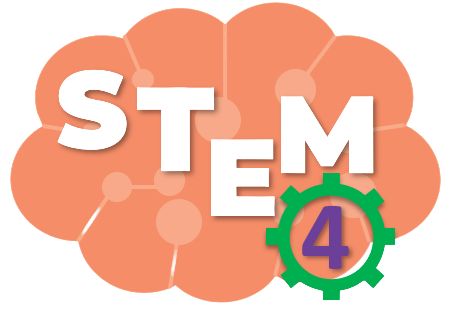 CHUẨN BỊ CHO GIỜ HỌC SAU
CHUẨN BỊ NỘI DUNG, HÌNH ẢNH VỀ MỘT LỄ, HỘI, TRANG PHỤC, MÓN ĂN, DI TÍCH LỊCH SỬ CỦA ĐỊA PHƯƠNG
[Speaker Notes: Giao bài tập về nhà cho học sinh, yêu cầu học phân công chuẩn bị nguyên, vật liệu cho buổi học sau. GV có thể phân công mỗi nhóm sưu tầm tranh, ảnh của một sự kiện nào đó như: nước, rừng, phương tiện giao thông, thời trang, lịch sử kháng chiến của Việt Nam, sự phát triển của con người…]
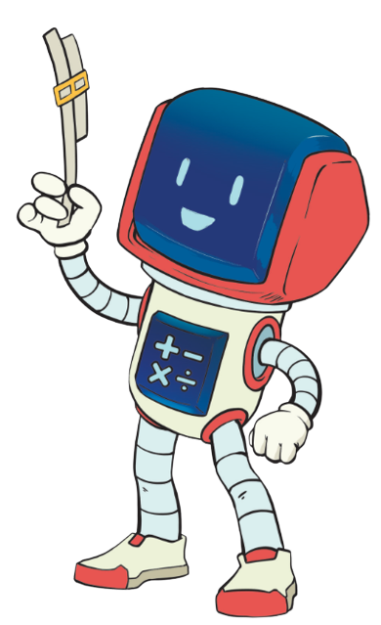 TẠM BIỆT CÁC EM
[Speaker Notes: Trong quá trình dạy học, GV thường xuyên khuyến khích HS bằng các câu khen khi HS trả lời đúng]
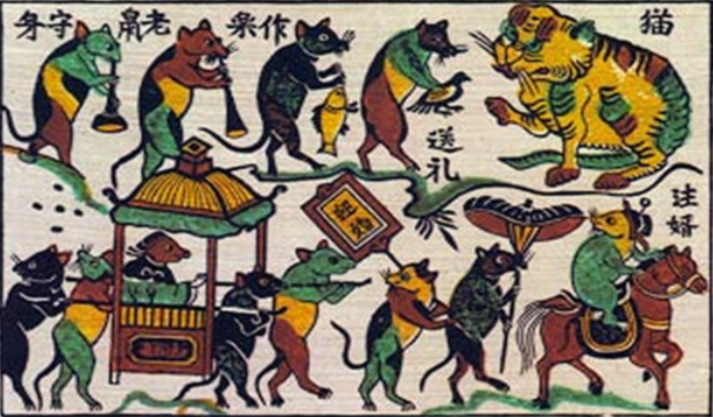 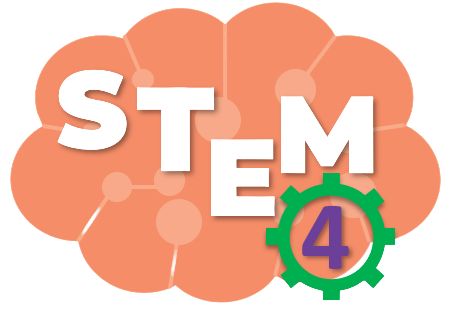 BÀI 8
TẠO BÀI THUYẾT TRÌNH 
GIỚI THIỆU LỊCH SỬ VĂN HOÁ
 TRUYỀN THỐNG CỦA ĐỊA PHƯƠNG
Tiết 2
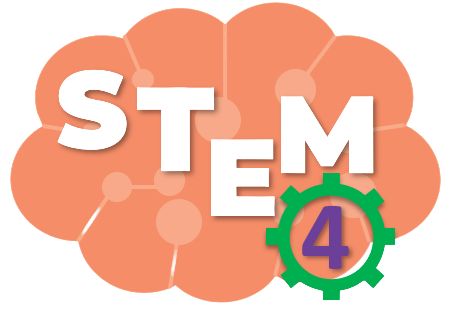 ĐỀ XUẤT Ý TƯỞNG VÀ CÁCH TẠO BÀI TRÌNH CHIẾU GIỚI THIỆU LỊCH SỬ VĂN HOÁ TRUYỀN THỐNG 
CỦA ĐỊA PHƯƠNG
Thảo luận và chia sẻ ý tưởng
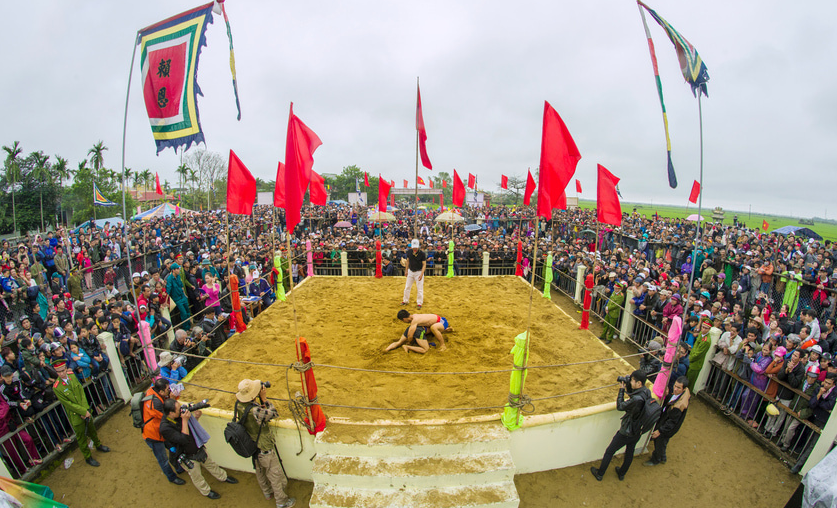 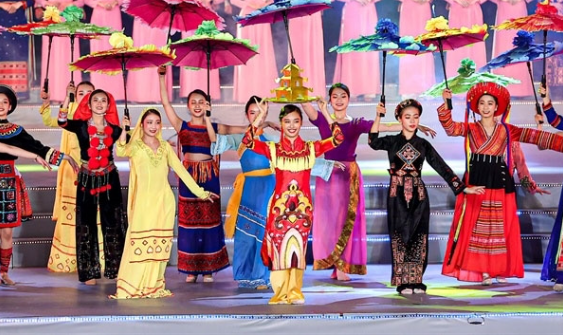 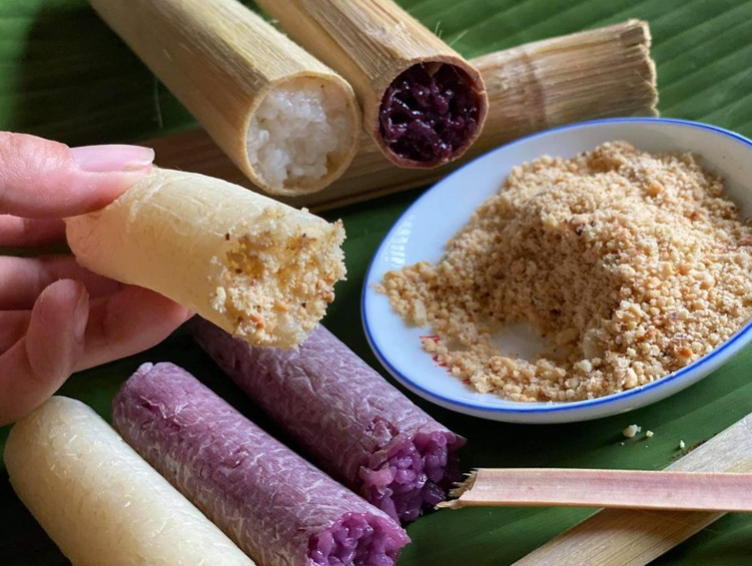 Hội vật làng Sình tại Huế
Các trang phục dân tộc
Cơm lam
[Speaker Notes: GV cho HS thảo luận nhóm chia sẻ ý tưởng của nhóm, hỗ trợ nếu nhóm gặp khó khăn trong việc thể hiện ý tưởng. Khi cho HS thảo luận, GV chiếu tiêu chí và yêu cầu HS thảo luận về sản phẩm cần dựa vào các tiêu chí.]
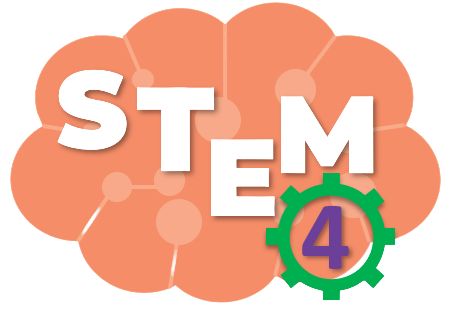 TIÊU CHÍ SẢN PHẨM
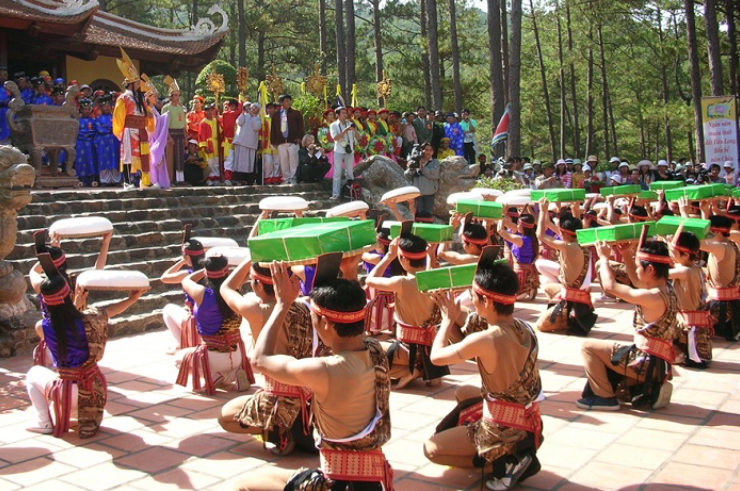   Có ít nhất 4 trang chiếu, cho chữ hoa, chữ thường, có ảnh minh hoạ cho nội dung trình bày, có sử dụng công cụ gạch đầu dòng.
 Giới thiệu được một loại trang phục, một món ăn hoặc một lễ hội tiêu biểu ở địa phương.
  Lưu được tệp sản phẩm vào đúng thư mục theo yêu cầu.
Lễ hội Đền Hùng là một trong các lễ hội ở Việt Nam đã ăn sâu vào tâm thức của dân tộc Việt Nam
[Speaker Notes: GV nêu yêu cầu sản phẩm]
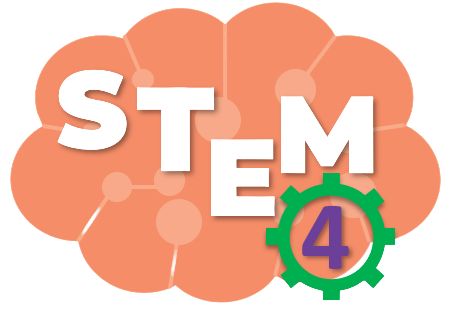 LỰA CHỌN Ý TƯỞNG VÀ ĐỀ XUẤT CÁCH TẠO BÀI THUYẾT TRÌNH CHIẾU GIỚI THIỆU LỊCH SỬ VĂN HOÁ TRUYỀN THỐNG CỦA ĐỊA PHƯƠNG
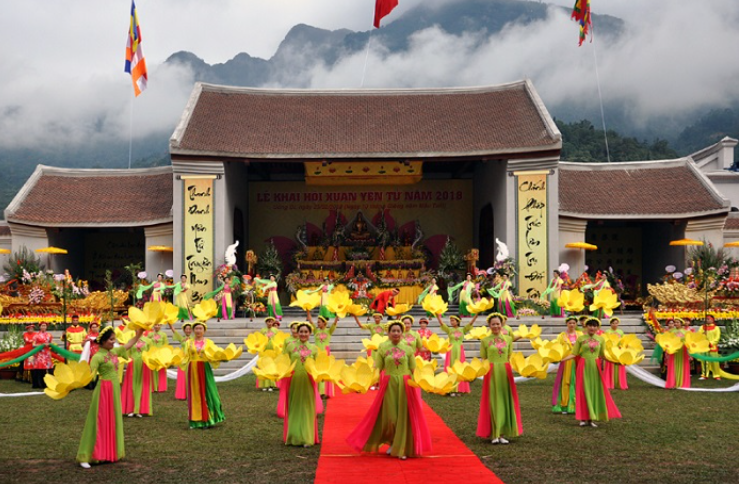 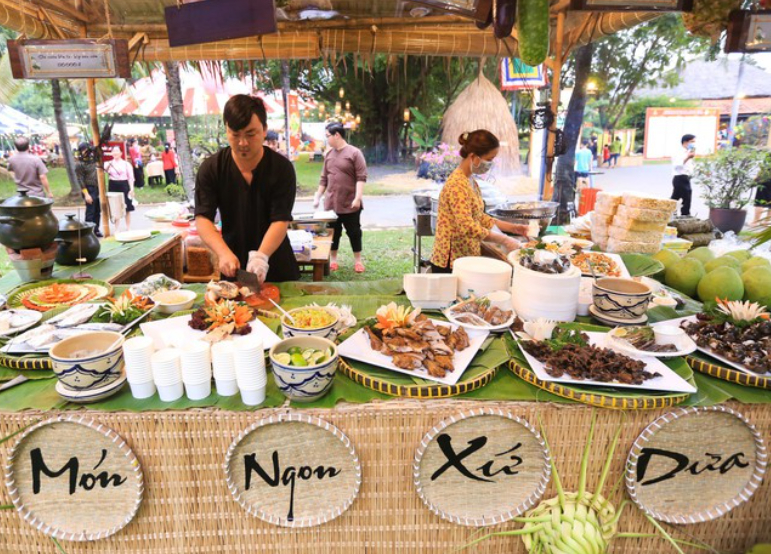 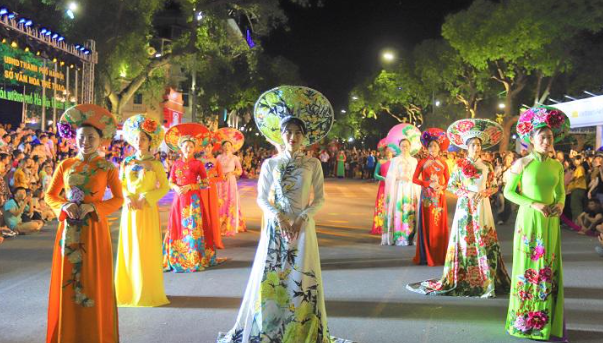 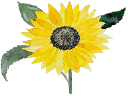 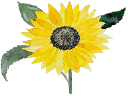 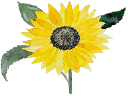 Với chủ đề "Hồn dân tộc - Vị quê hương" mang ý nghĩa hội nhập và kết nối thông qua một hành trình trải nghiệm
Áo dài - Nét đẹp văn hoá, biểu tượng của vẻ đẹp và tâm hồn người phụ nữ 
Việt Nam
Lễ hội Yên Tử - một trong các lễ hội ở Việt Nam được nhiều Phật tử hành hương dịp đầu năm
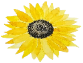 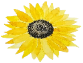 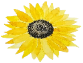 [Speaker Notes: GV cho HS thảo luận nhóm để thống nhất ý tưởng của nhóm, hỗ trợ nếu nhóm gặp khó khăn trong việc thể hiện ý tưởng]
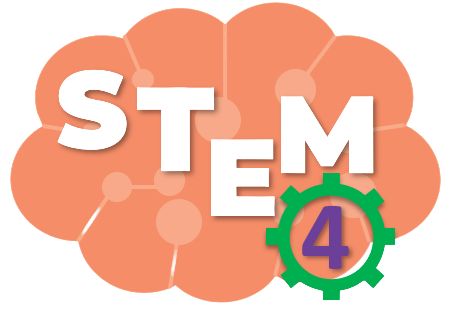 PHIẾU HỌC TẬP SỐ 2
Nêu ý tưởng và cách tạo bài trình chiếu của nhóm
1. Chủ đề:……………………………………………………………………………………………
2. Em sẽ trình chiếu những nội dung gì 
……………………………………………………………………………………………………………….
………………………………………………………………………………………………………………
3. Phân công nhiệm vụ trong nhóm
………………………………………………………………………………………………………………
………………………………………………………………………………………………………………
………………………………………………………………………………………………………………
………………………………………………………………………………………………………………
[Speaker Notes: HS lựa chọn vật liệu dùng làm sản phẩm]
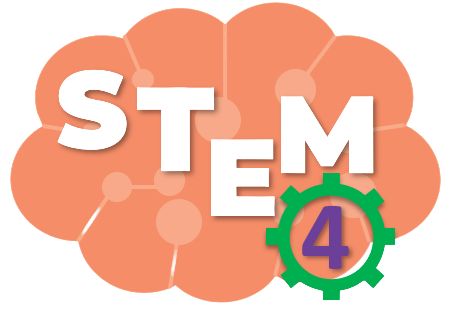 TẠO BÀI TRÌNH CHIẾU GIỚI THIỆU LỊCH SỬ VĂN HOÁ TRUYỀN THỐNG CỦA ĐỊA PHƯƠNG THEO CÁCH CỦA NHÓM EM
[Speaker Notes: HS lựa chọn vật liệu dùng làm sản phẩm]
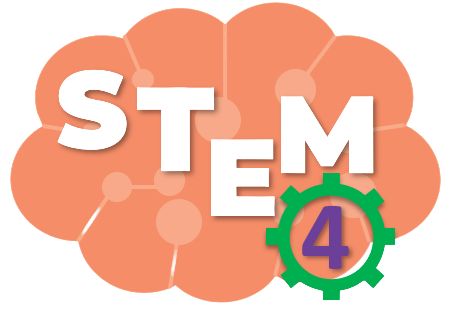 TẠO BÀI TRÌNH CHIẾU GIỚI THIỆU LỊCH SỬ VĂN HOÁ TRUYỀN THỐNG CỦA ĐỊA PHƯƠNG
Kích hoạt phần mềm PowerPoint, tạo trang chiếu đầu tiên giới thiệu tiêu đề bài trình chiếu, họ và tên của các thành viên trong nhóm, tên lớp
1
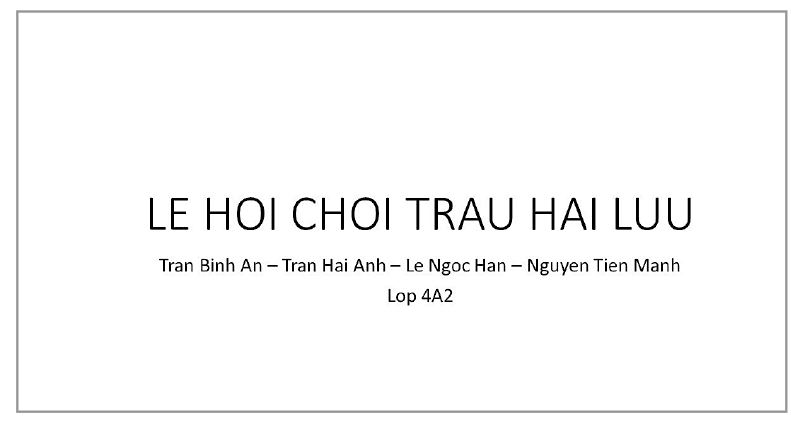 Gợi ý
[Speaker Notes: GV hướng dẫn HS làm theo mẫu, gợi ý để hs có những cách làm sáng tạo. Nội dung bài trình chiếu GV nên khuyến khích các em gõ tiếng Việt.]
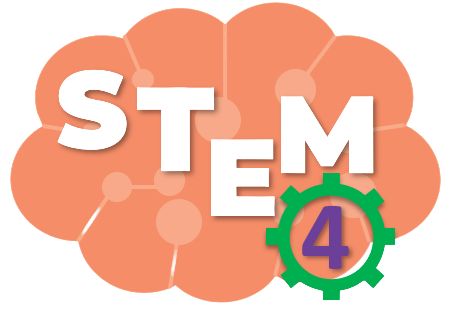 TẠO BÀI TRÌNH CHIẾU GIỚI THIỆU LỊCH SỬ VĂN HOÁ TRUYỀN THỐNG CỦA ĐỊA PHƯƠNG
2
Tạo trang chiếu giới thiệu nội dung bài trình chiếu
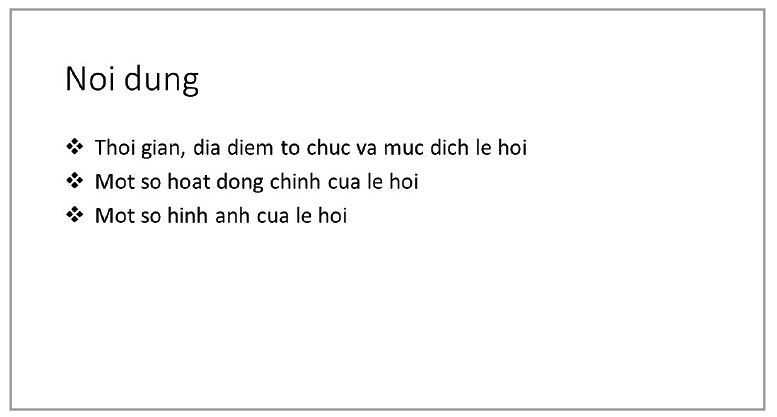 [Speaker Notes: GV hướng dẫn, gợi ý để hs có những cách làm sáng tạo]
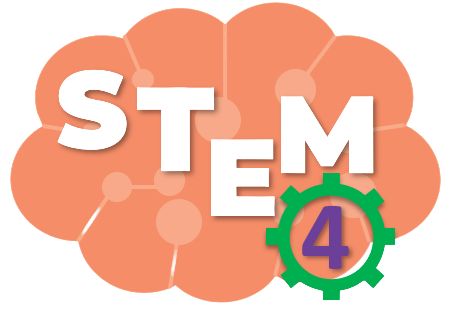 TẠO BÀI TRÌNH CHIẾU GIỚI THIỆU LỊCH SỬ VĂN HOÁ TRUYỀN THỐNG CỦA ĐỊA PHƯƠNG
3
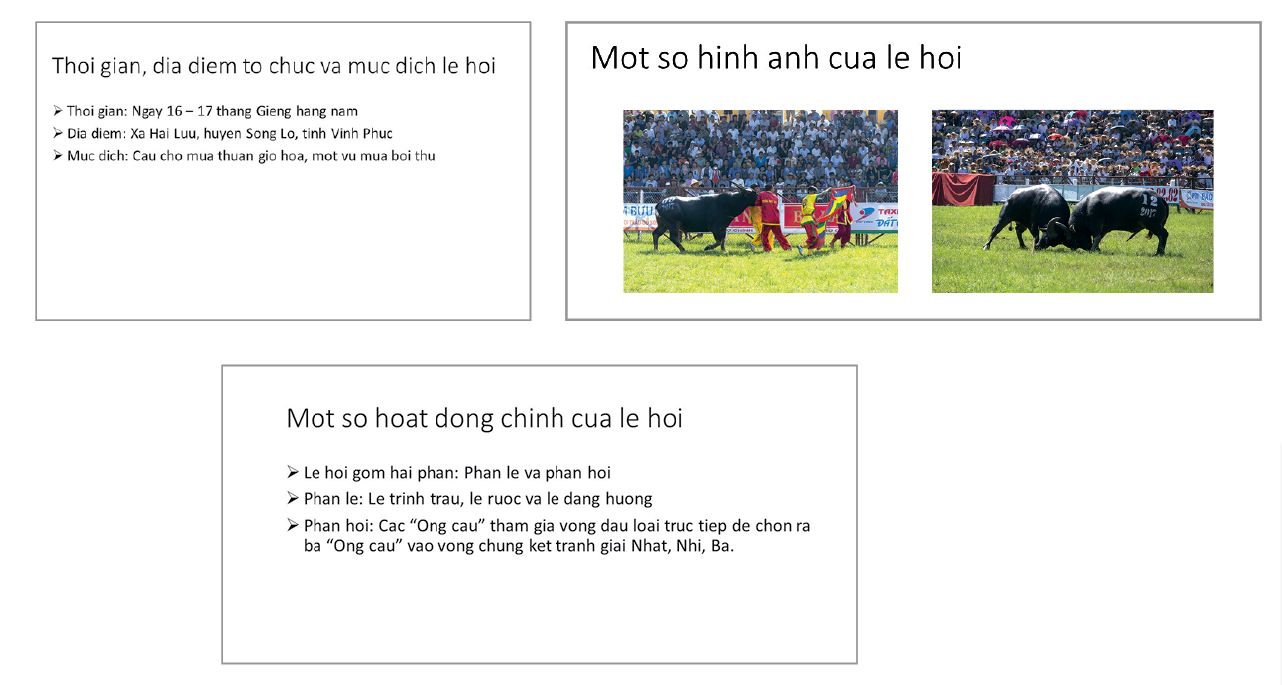 Tạo trang chiếugiới thiệu nộidung chi tiết cácmục ở bước 2.
[Speaker Notes: GV hướng dẫn, gợi ý để hs có những cách làm sáng tạo]
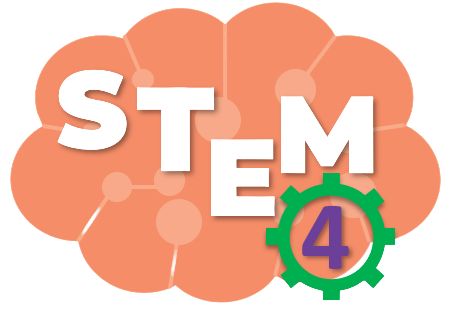 TẠO BÀI TRÌNH CHIẾU GIỚI THIỆU LỊCH SỬ VĂN HOÁ TRUYỀN THỐNG CỦA ĐỊA PHƯƠNG
4
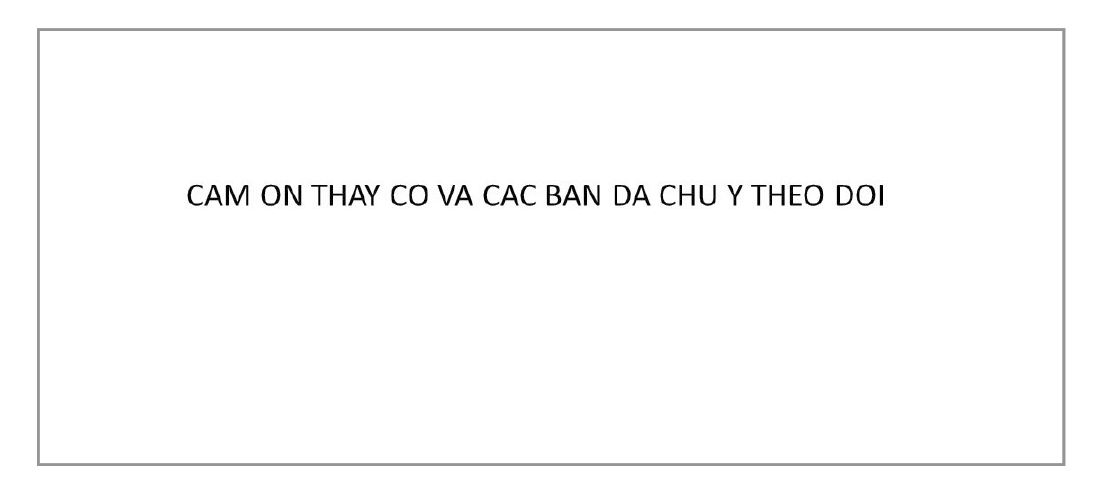 Tạo trang chiếu thể hiện lời cảm ơn
[Speaker Notes: GV hướng dẫn, gợi ý để hs có những cách làm sáng tạo]
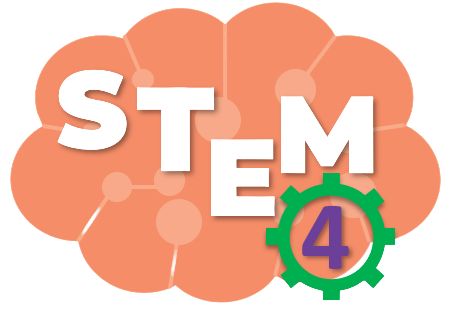 TẠO BÀI TRÌNH CHIẾU GIỚI THIỆU LỊCH SỬ VĂN HOÁ TRUYỀN THỐNG CỦA ĐỊA PHƯƠNG
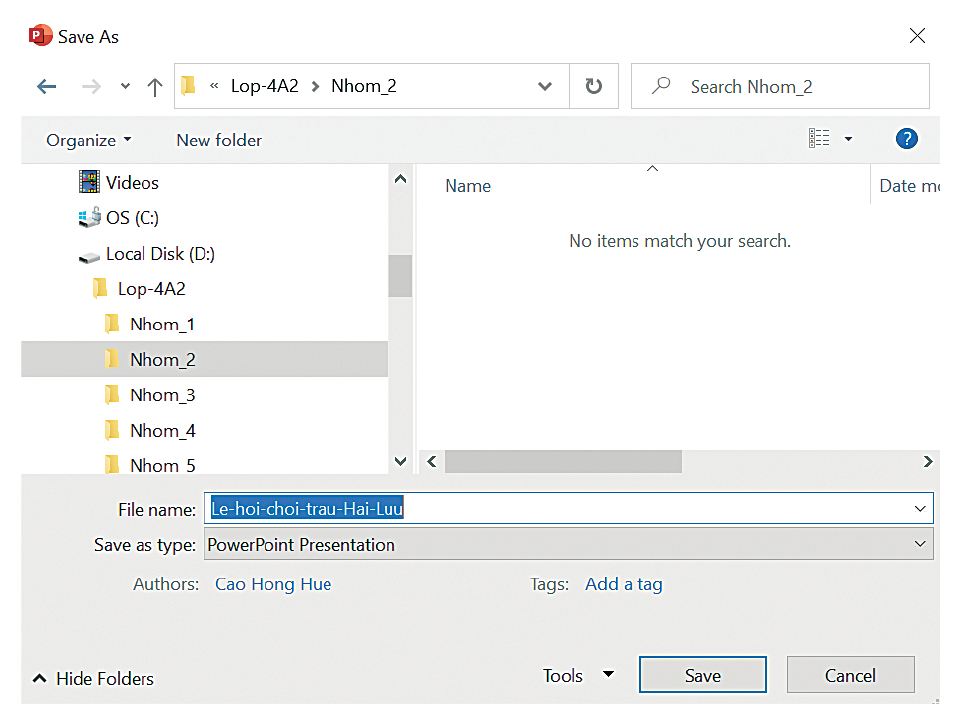 5
Lưu tệp trình chiếu vào thư mục D:\Lop-4A2\Nhom_2 với tên Le-hoichoi-trau Hai-Luu
[Speaker Notes: GV hướng dẫn, gợi ý để hs có những cách làm sáng tạo]
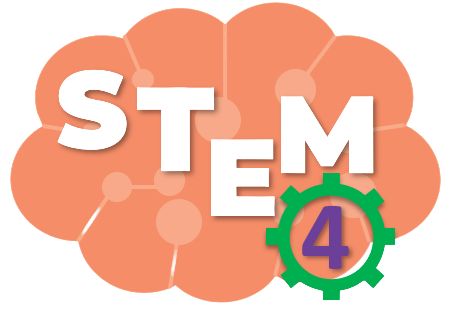 KIỂM TRA VÀ ĐIỀU CHỈNH SẢN PHẨM
 Có ít nhất 4 trang chiếu, cho chữ hoa, chữ thường, có ảnh minh họa cho nội dung trình bày, có sử dụng công cụ gạch đầu dòng.

 Giới thiệu được một loại trang phục, một món ăn hoặc một lễ hội tiêu biểu ở địa phương.

 Lưu được tệp sản phẩm vào đúng thư mục theo yêu cầu.
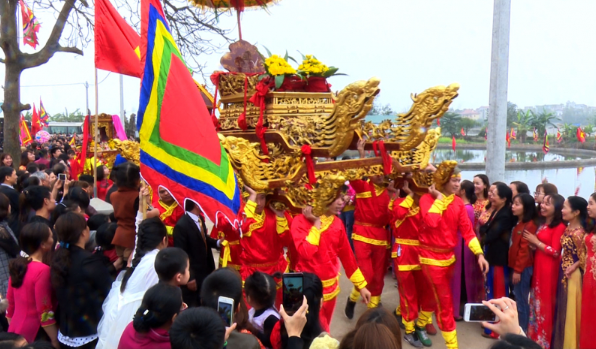 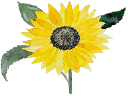 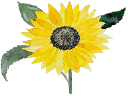 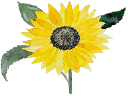 Đêm mùng 5, lễ Mộc Dục (tắm tượng) để mời Đức Thánh về dự hội.
 Ngày mùng 6 khai hội, nhân dân dâng các lễ vật lên Đức Thánh.
Sáng ngày mùng 7 chính hội, hoạt cảnh chém tướng giặc.
Chiều ngày mùng 8, lễ hóa mô hình voi và ngựa giấy để kết thúc lễ hội.
Lễ hội Đền Gióng kỉ niệm đức Thánh Gióng tức Phù Đổng Thiên Vương
CẢM ƠN THẦY CÔ VÀ CÁC BẠN ĐÃ THEO DÕI
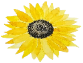 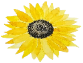 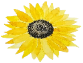 [Speaker Notes: Kiểm tra theo tiêu chí, điều chỉnh nếu chưa đúng tiêu chí]
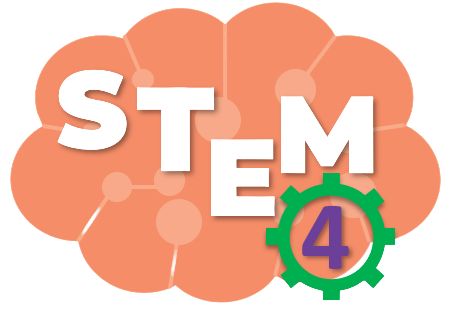 THUYẾT TRÌNH VÀ GIỚI THIỆU SẢN PHẨM
Trình chiếu và thuyết trình về chủ đề đã lựa chọn
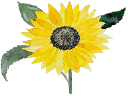 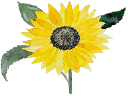 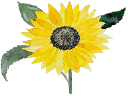 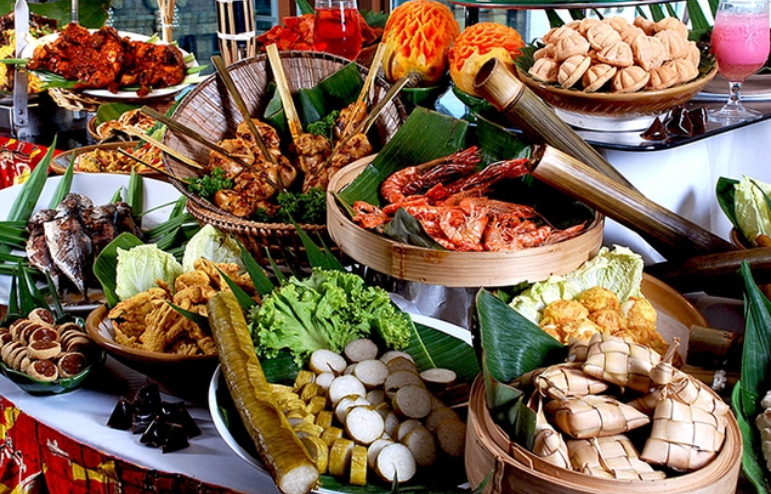 100 gian hàng giới thiệu ẩm thực đặc sản 3 miền Bắc - Trung – Nam
tôn vinh sự đa dạng, đặc sắc của nền ẩm thực Việt Nam 
các hoạt động sinh động, đa dạng, hấp dẫn, an toàn, thân thiện
CẢM ƠN THẦY CÔ VÀ CÁC BẠN ĐÃ THEO DÕI
Lễ hội Văn hoá - Ẩm thực Việt Nam
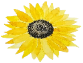 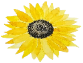 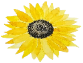 [Speaker Notes: Các nhóm trình bày về sản phẩm của nhóm mình, khó khăn khi làm sản phẩm, cách khắc phục]
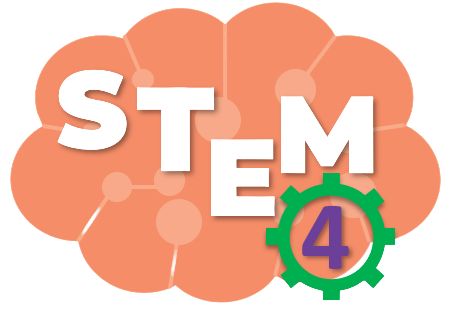 CHIA SẺ VỀ BÀI THUYẾT TRÌNH CỦA NHÓM MÀ EM ẤN TƯỢNG VÀ GIẢI THÍCH LÍ DO
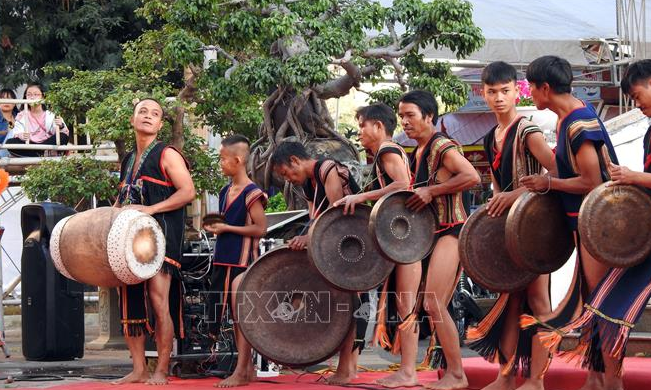 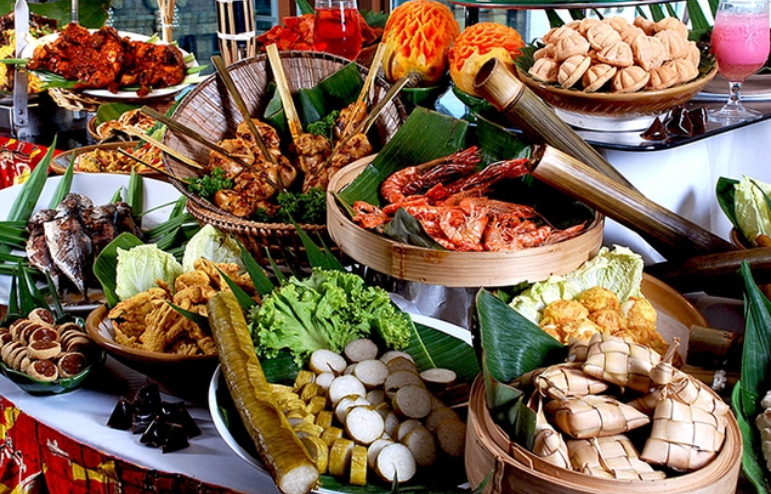 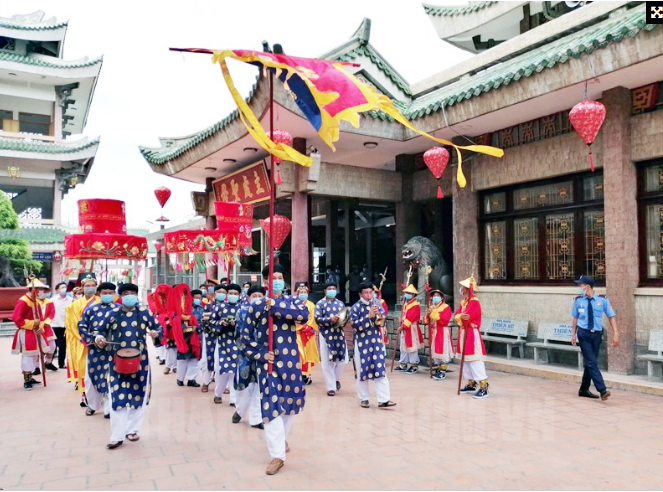 [Speaker Notes: Các nhóm chia sẻ, bình chọn bài trình chiếu hay, ấn tượng, qua đó rút ra bài học cho nhóm mình, về nhà sửa lại bài]
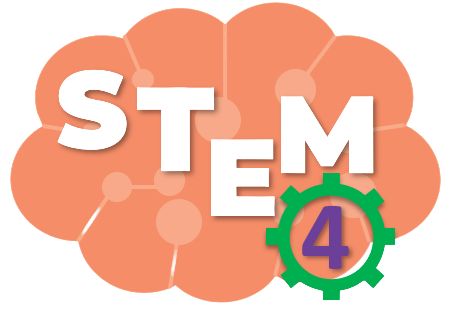 ĐÁNH GIÁ SẢN PHẨM
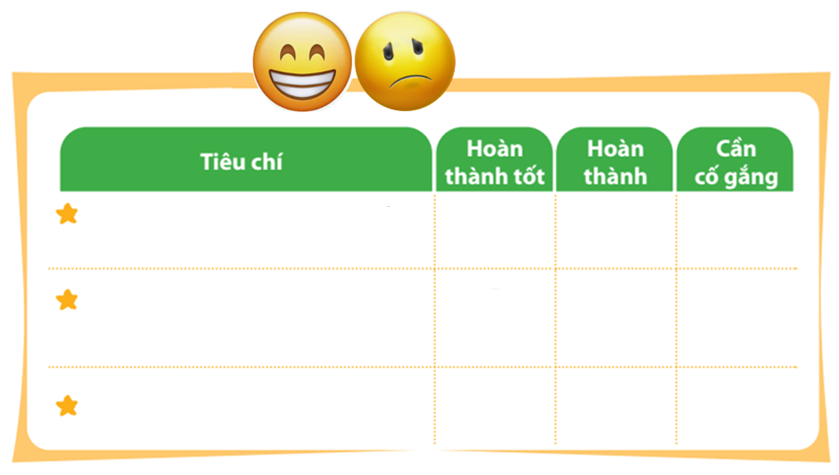 Thực hiện đánh giá bằng hình dán
Có ít nhất 4 trang chiếu, có chữ hoa, chữ thường, có ảnh minh hoạ cho nội dung trình bày, có sử dụng công cụ gạch đầu dòng.
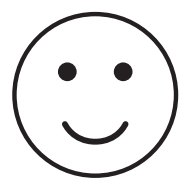 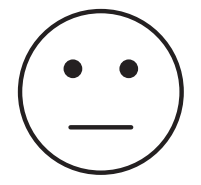 Giới thiệu được một loại trang phục, một món ăn hoặc một lễ hội tiêu biểu ở địa phương.
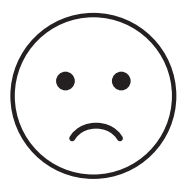 Lưu được tệp sản phẩm vào đúng thư mục theo yêu cầu.
[Speaker Notes: GV hướng dẫn HS đánh giá theo từng tiêu chí bằng hình dán. Có thể tặng thêm hình dán cho điểm sáng tạo, làm nhanh, đẹp]
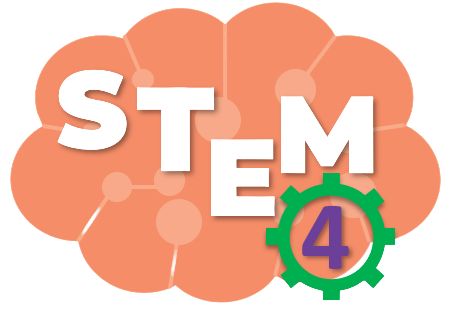 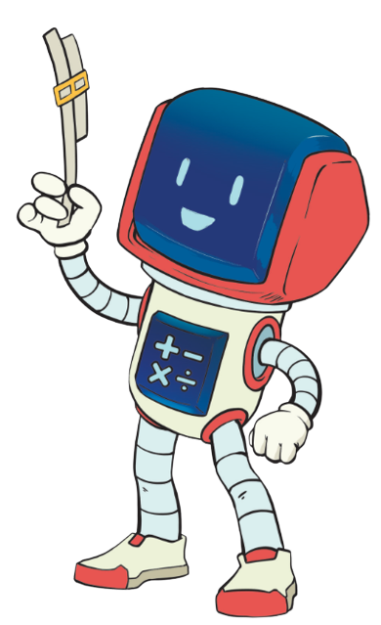 TẠM BIỆT CÁC EM
[Speaker Notes: Trong quá trình dạy học, GV thường xuyên khuyến khích HS bằng các câu khen khi HS trả lời đúng]